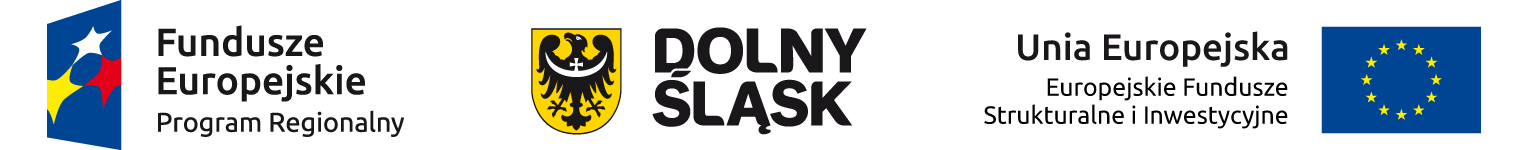 Cel oraz wskaźniki dla naboru wniosków                               o dofinansowanie w trybie konkursowym  
dla Osi Priorytetowej 10 Edukacja 
Działania 10.4 Dostosowanie systemów kształcenia i szkolenia zawodowego 
do potrzeb rynku pracy. 


Regionalny Program Operacyjny 
Województwa Dolnośląskiego 2014-2020
Wrocław, 16.02.2016 r.
[Speaker Notes: Zwiększenie kompetencji osób dorosłych w szczególności osób pozostających w niekorzystnej sytuacji na rynku pracy w zakresie ICT i języków obcych.

Wsk rezultatu bezpośredniego:
 1. Liczba osób w wieku 25 lat i więcej, które uzyskały kwalifikacje lub nabyły kompetencje po opuszczeniu programu. 
2. Liczba osób w wieku 50 lat i więcej, które uzyskały kwalifikacje lub nabyły kompetencje po opuszczeniu programu. 
3. Liczba osób o niskich kwalifikacjach, które uzyskały kwalifikacje lub nabyły kompetencje po opuszczeniu programu. 

Wsk produktu
1. Liczba osób w wieku 25 lat i więcej objętych wsparciem w programie.
2. Liczba osób w wieku 50 lat i więcej objętych wsparciem w programie.
3. Liczba osób o niskich kwalifikacjach objętych wsparciem w programie]
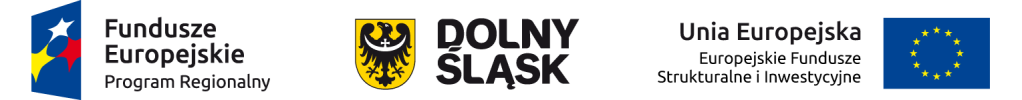 Umowa Partnerstwa – określająca ramy programów operacyjnych   w perspektywie 2014 - 2020 w zakresie celu tematycznego dotyczącego Edukacji precyzuje, by podnoszony był poziom umiejętności i kwalifikacji społeczeństwa przez podniesienie jakości edukacji.

Wobec obecnej sytuacji na rynku pracy konieczne jest zwiększenie powiązania systemu edukacji i umiejętności osób z potrzebami rynku pracy, o czym świadczy rosnące bezrobocie wśród ludzi młodych, pomimo jednej z najwyższych w Europie stóp skolaryzacji. 

Wyniki badań pracodawców świadczą o niespełnieniu przez absolwentów wymagań zarówno co do umiejętności, jak i postaw. 
Taki stan rzeczy jest efektem zarówno jakości kształcenia (niedostosowania programów nauczania, deficytów w wyposażeniu szkół oraz jakości kadry pedagogicznej), jak i niedostatecznej współpracy szkół i uczelni z pracodawcami i ich otoczeniem.
2
[Speaker Notes: Powinny być kształtowane odpowiednie kompetencje, z uwzględnieniem umiejętności interpersonalnych i społecznych.]
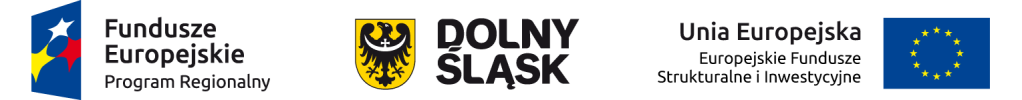 Umowa partnerstwa wskazuje na potrzebę:

 współpracy szkół i placówek oświatowych z ich otoczeniem, zwłaszcza pracodawcami i instytucjami rynku pracy;

 włączenia pracodawców w proces kształcenia zawodowego i egzaminowania;

 poszerzania oferty praktyk i staży dla nauczycieli w przedsiębiorstwach, uruchomienia studiów podyplomowych, szkoleń kaskadowych; 

 zwiększenia potencjału szkół zawodowych poprzez inwestycje w wyposażenie pracowni do praktycznej nauki zawodu w celu stworzenia w szkole warunków zbliżonych do rzeczywistego środowiska pracy zawodowej pod kątem wyposażenia, doposażenie warsztatów, pracowni, itp.
3
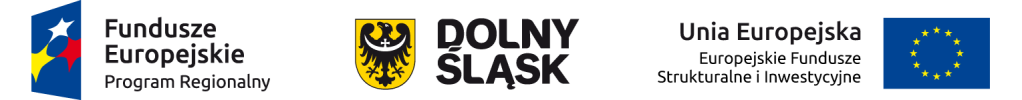 Celem szczegółowym w Działaniu 10.4  jest:

Zwiększenie szans na zatrudnienie uczniów kształcenia i szkolenia zawodowego, w
szczególności poprzez poprawę efektywności kształcenia zawodowego.
4
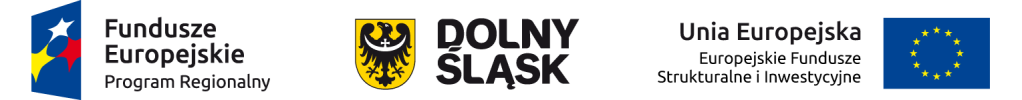 Wskaźniki produktu
Produkt stanowi wszystko, co zostało uzyskane w wyniku realizacji projektu. 

Wskaźniki produktu odnoszą się do osób lub podmiotów objętych wsparciem.

Wskaźniki produktu monitorowane są w momencie rozpoczęcia udziału w projekcie, co do zasady za rozpoczęcie udziału w projekcie uznaje się przystąpienie do pierwszej formy wsparcia świadczonej w ramach projektu.
5
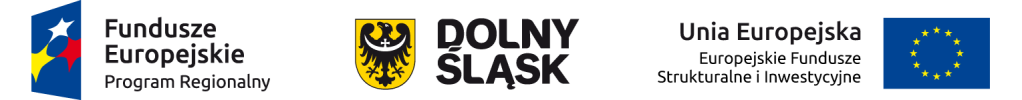 Wskaźniki produktu
Liczba nauczycieli kształcenia zawodowego oraz instruktorów praktycznej nauki zawodu objętych wsparciem w programie [osoby].

Liczba nauczycieli oraz instruktorów praktycznej nauki zawodu objętych wsparciem, w tym:
- liczba osób przygotowanych do wykonywania zawodu nauczyciela przedmiotów zawodowych w ramach studiów podyplomowych lub innych form doskonalenia; 
- liczba nauczycieli uczestniczących w formach doskonalenia zawodowego organizowanych we współpracy z uczelniami;
- liczba nauczycieli uczestniczących w stażach i praktykach u pracodawców o czasie trwania nie krótszym niż dwa tygodnie;
liczba nauczycieli objętych wspomaganiem realizowanym przez placówki doskonalenia nauczycieli, poradnie psychologiczno-pedagogiczne i biblioteki pedagogiczne oraz uczestniczących w sieciach współpracy i samokształcenia.

Oczekiwany efekt realizacji Działania 10.4:
1067 osób (szacowana wartość docelowa 2023 r.).
6
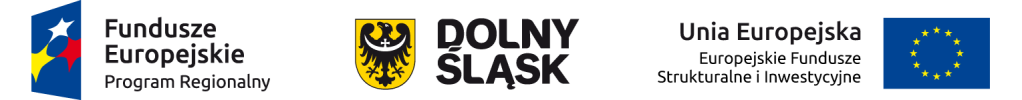 Wskaźniki produktu
Liczba uczniów szkół i placówek kształcenia zawodowego uczestniczących w stażach i praktykach u pracodawcy [osoby].
 
 
Liczba uczniów szkół i placówek kształcenia zawodowego, objętych wsparciem bezpośrednim w ramach programu w postaci staży i praktyk u pracodawcy. Pod pojęciem stażu realizowanego w ramach wszystkich typów operacji należy rozumieć takie formy nabywania umiejętności praktycznych, których zakres wykracza poza ramy określone dla praktyki zawodowej.
Staże mogą zatem obejmować kształcenie zawodowe praktyczne realizowane w ramach praktycznej nauki zawodu (pnz) lub wykraczać poza zakres pnz. Zasady realizacji pnz określa Rozporządzenie MEN z dnia 15 grudnia 2010 roku w sprawie praktycznej nauki zawodu.

Oczekiwany efekt realizacji Działania 10.4:
17 331 osób (szacowana wartość docelowa na 2023 r.).
7
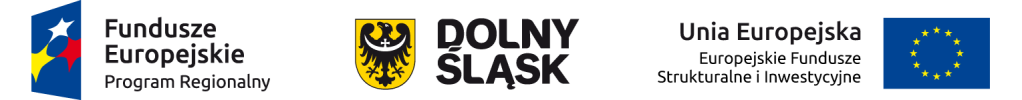 Wskaźniki produktu
Liczba szkół i placówek kształcenia zawodowego doposażonych w programie w sprzęt i materiały dydaktyczne niezbędne do realizacji kształcenia zawodowego [sztuki].

Liczba szkół i placówek prowadzących kształcenie zawodowe wyposażonych/ doposażonych w ramach programu w nowoczesny sprzęt i materiały dydaktyczne zapewniające wysoką jakość kształcenia i umożliwiające realizację podstawy programowej kształcenia w zawodach. Moment pomiaru wskaźnika rozumiany jest jako dzień dostarczenia sprzętu/materiałów dydaktycznych do szkół i placówek prowadzących kształcenie zawodowe.


Oczekiwany efekt realizacji Działania 10.4:
256 szkół (szacowana wartość docelowa na 2023 r.).
8
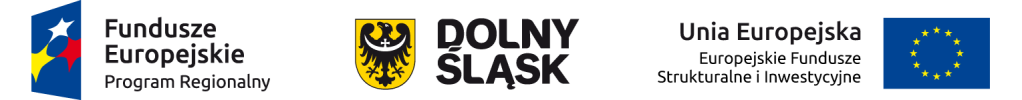 Wskaźniki produktu
Liczba podmiotów realizujących zadania centrum kształcenia zawodowego i ustawicznego, objętych wsparciem w programie [sztuki].


Liczba jednostek systemu oświaty istniejących lub nowoutworzonych, realizujących zadania zbieżne z zadaniami centrum kształcenia zawodowego i ustawicznego (ckziu), tj. współpracujących z pracodawcami i organizacjami pracodawców oraz prowadzących kwalifikacyjne kursy zawodowe, a także podejmujących działania w zakresie poradnictwa zawodowego i informacji zawodowej, w tym również dla osób dorosłych.


Oczekiwany efekt realizacji Działania 10.4:
39 podmiotów (szacowana wartość docelowa na 2023 r.).
9
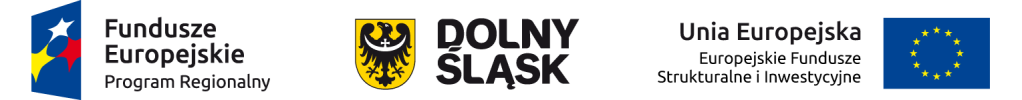 Wskaźniki rezultatu bezpośredniego
Wskaźniki rezultatu bezpośredniego dotyczą oczekiwanych efektów wsparcia ze środków EFS. 

Określają efekt bezpośrednio po zakończeniu udziału w projekcie i mierzone są do 4 tygodni od zakończenia udziału przez uczestnika w projekcie. 

W celu ograniczenia wpływu czynników zewnętrznych na wartość wskaźnika rezultatu, powinien on być jak najbliżej powiązany z działaniami wdrażanymi w ramach Działania 10.4.
10
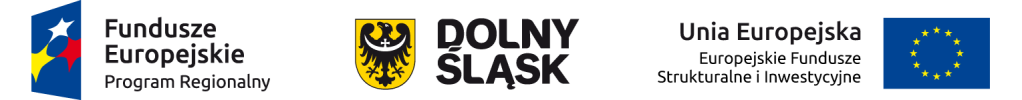 Wskaźniki rezultatu bezpośredniego
Liczba nauczycieli kształcenia zawodowego oraz instruktorów praktycznej nauki zawodu, którzy uzyskali kwalifikacje lub nabyli kompetencje po opuszczeniu programu [osoby]. 

Definicja kwalifikacji jest zgodna z definicją zawartą w części dot. wskaźników EFS monitorowanych we wszystkich priorytetach inwestycyjnych dla wskaźnika liczba osób, które uzyskały kwalifikacje po opuszczeniu programu.
Fakt nabycia kompetencji będzie weryfikowany w ramach poszczególnych etapów wymienionych w Regulaminie konkursu.

Oczekiwany efekt realizacji Działania 10.4:
objęcie w ramach Osi priorytetowej 73% osób (szacowana wartość docelowa na 2023 r.).
11
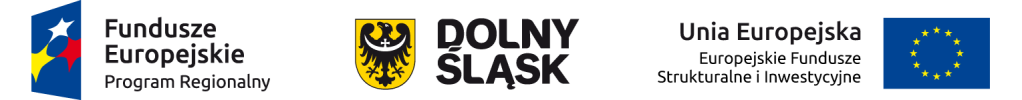 Wskaźniki rezultatu bezpośredniego
Liczba szkół i placówek kształcenia zawodowego wykorzystujących doposażenie zakupione dzięki EFS [sztuki]. 

Liczba szkół i placówek prowadzących kształcenie zawodowe, wykorzystujących doposażenie zakupione w ramach programu do prowadzenia zajęć edukacyjnych.

Wykorzystanie doposażenia jest weryfikowane na reprezentatywnej próbie szkół/placówek objętych wsparciem w ramach RPO do 4 tygodni po zakończeniu projektu w ramach wizyt monitoringowych przeprowadzonych przez pracowników Instytucji Zarządzającej.

Oczekiwany efekt realizacji Działania 10.4:
objęcie w ramach Osi priorytetowej 89% szkół (szacowana wartość docelowa na 2023 r.).
12
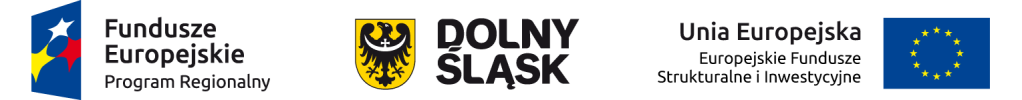 Wskaźniki wspólne i wskaźniki projektowe
Poza monitorowaniem wskaźników określonych we wniosku o dofinansowanie, realizacja projektów w ramach Działania 10.4 wiąże się z obowiązkiem monitorowania wszystkich wspólnych wskaźników produktu i rezultatu bezpośredniego wskazanych w rozporządzeniu EFS oraz zdefiniowanych                      w Wytycznych KE dotyczących monitorowania i ewaluacji EFS 2014-2020                          i Wytycznych w zakresie monitorowania postępu rzeczowego realizacji programów operacyjnych na lata 2014-2020.

Dodatkowo w ramach wniosku o dofinansowanie Wnioskodawca może określić inne, dodatkowe wskaźniki specyficzne dla danego projektu, o ile będzie to niezbędne dla prawidłowej realizacji projektu (tzw. wskaźniki projektowe).
13
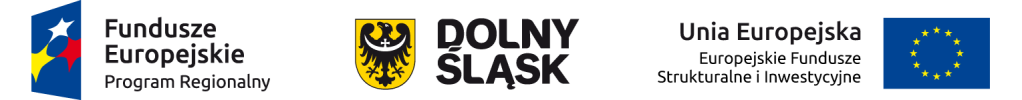 Za prawidłowe zebranie danych będących podstawą do monitorowania wskaźników, a następnie wprowadzenie tych danych do SL2014 odpowiada Beneficjent.
14
[Speaker Notes: W przypadku 6.3 A i 6.3 B]
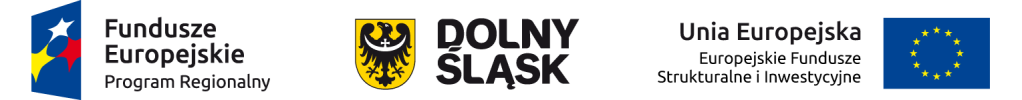 Urząd Marszałkowski Województwa Dolnośląskiego
Departament Funduszy Europejskich
Wydziała Zarządzania RPO


rpo@dolnyslask.pl           www.rpo.dolnyslask.pl      

Dziękuję za uwagę
15